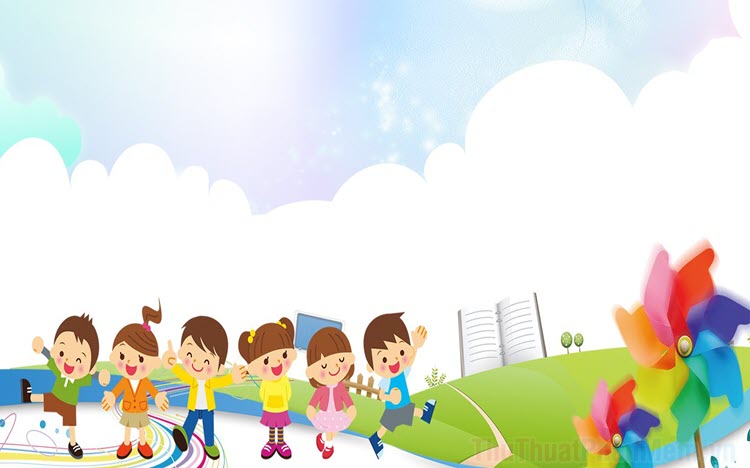 TRƯỜNG TIỂU HỌC LÝ THƯỜNG KIỆT
TOÁN – LỚP 4
Phép trừ phân số.
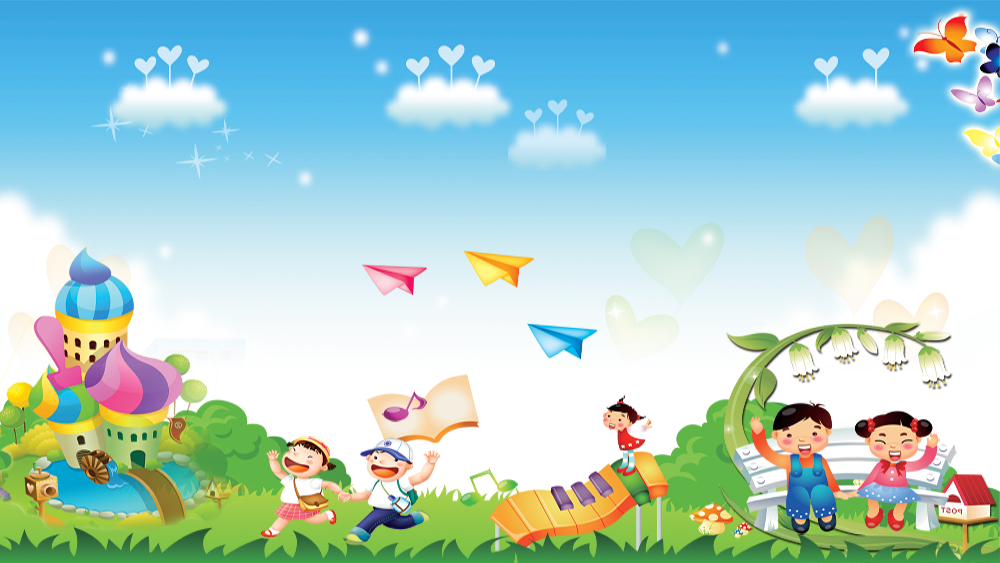 01
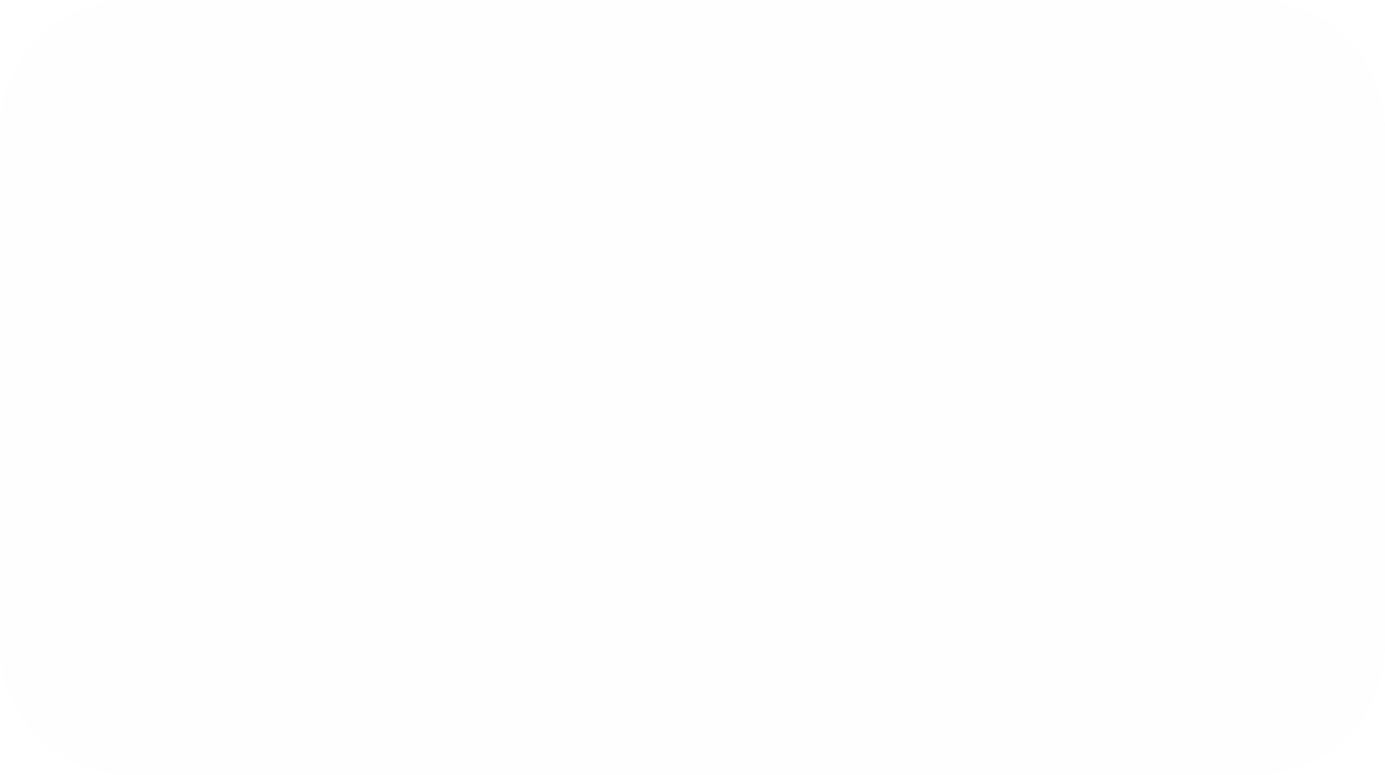 KHỞI ĐỘNG
Muốn cộng hai phân số
cùng mẫu số ta làm thế nào?
2
5
2 + 5
7
1
+
=
=
3
3
3
3
Muốn cộng hai phân số
 khác mẫu số ta làm thế nào?
2
8
2
14
6
7
2
+
=
+
=
=
3
12
4
12
12
6
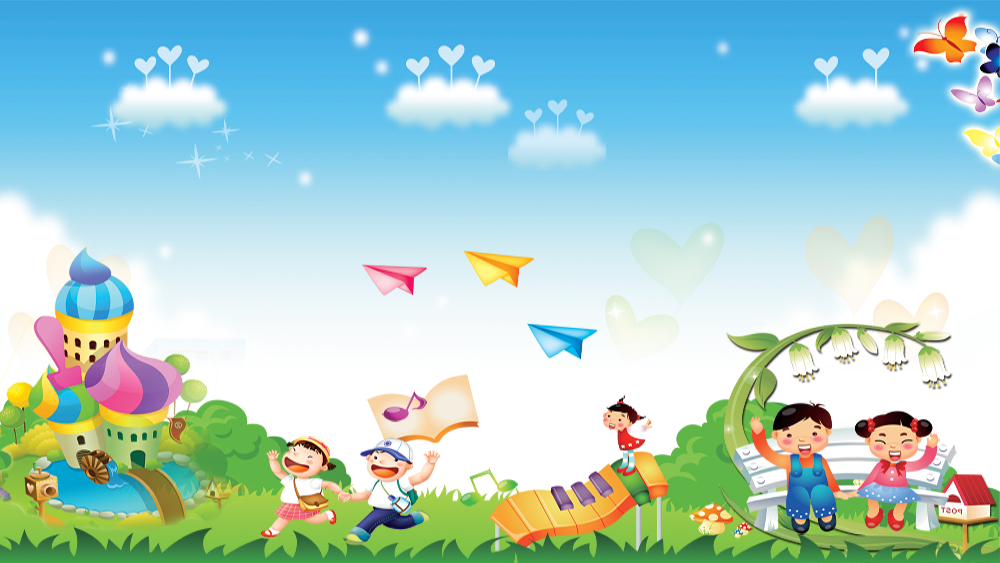 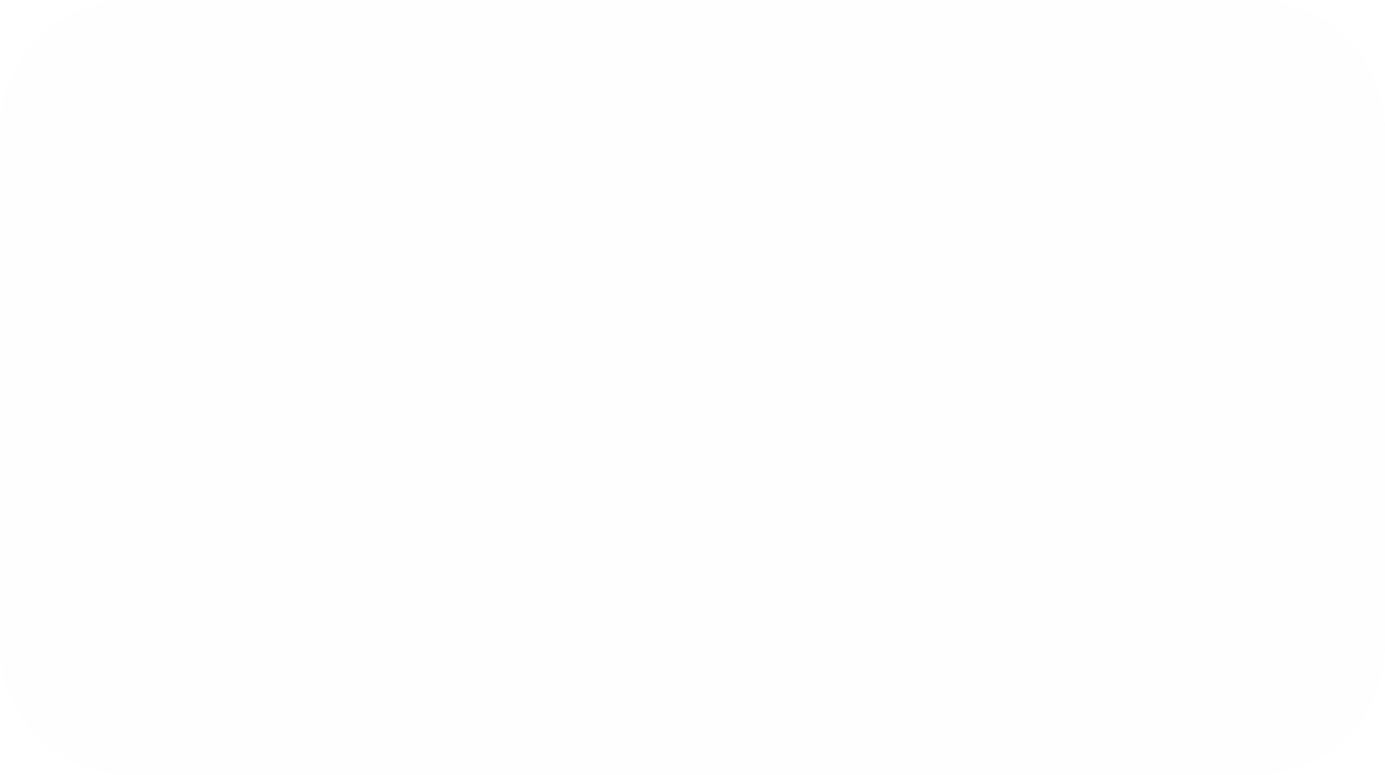 Mục tiêu cần đạt :
Nhận biết phép trừ hai phân số có cùng mẫu số
01
02
Biết cách thực hiện phép trừ hai phân số cùng mẫu số
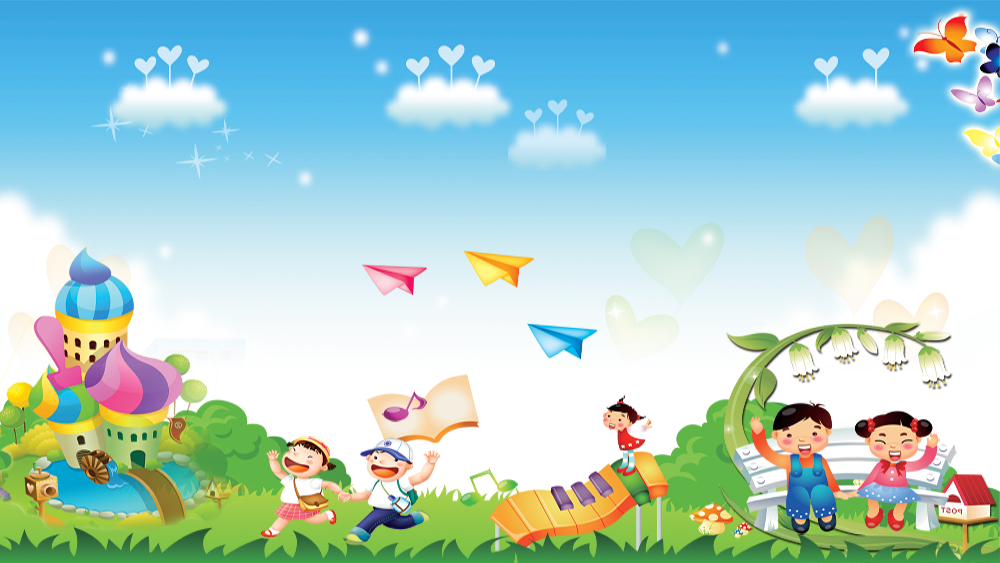 02
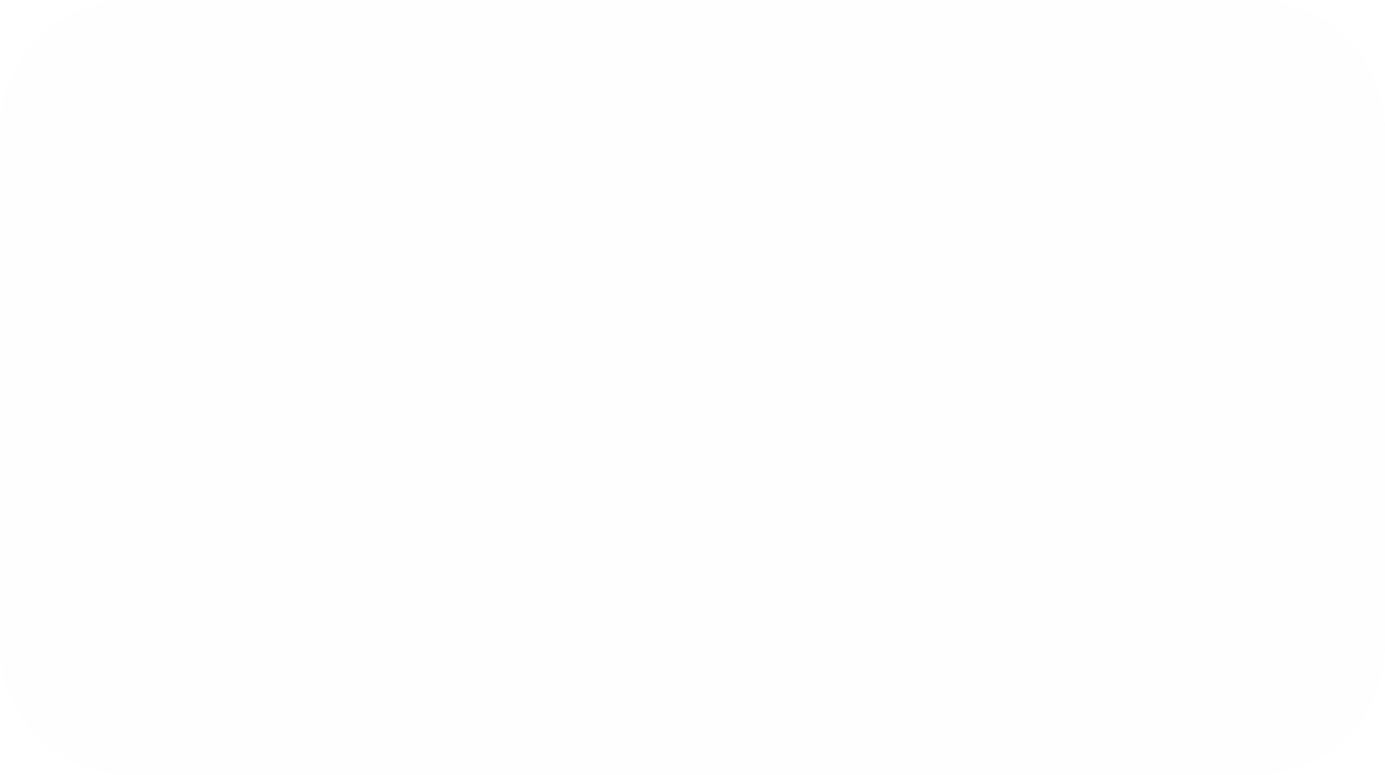 KHÁM PHÁ
Thứ hai ngày 21 tháng 2 năm 2022
Toán
Phép trừ phân số
5
3
Ví dụ: Từ      băng giấy màu, lấy ra      băng giấy để cắt chữ.
6
6
Hỏi còn lại bao nhiêu phần của băng giấy?
5
6
Ta phải thực hiện phép tính:
5
3
-
6
6
2
5 - 3
5
3
Ta có:
=
-
=
6
6
6
2
?
3
6
6
6
2
5
3
Thử lại:
+
=
6
6
6
Muốn trừ hai phân số cùng mẫu số, ta trừ tử số của phân số thứ nhất cho tử số của phân số thứ hai và giữ nguyên mẫu số.
Muốn trừ hai phân số cùng mẫu số ta làm thế nào?
GHI NHỚ
Muốn trừ hai phân số cùng mẫu số
 ta làm thế nào?
Muốn trừ hai phân số cùng mẫu số, ta trừ tử số của phân số thứ nhất cho tử số của phân số thứ hai và giữ nguyên mẫu số.
1.Ví dụ:   Một cửa hàng có      tấn đường, cửa hàng đã bán được       tấn đường. Hỏi cửa hàng còn lại bao nhiêu phần
 của tấn  đường ?
= ?
Ta phải thực hiện phép tính:       -
* Quy đồng mẫu số hai phân số:
và
* Trừ hai phân số:
4
2
12
10
2
=
=
5
3
15
15
15
=?
Ta phải thực hiện phép tính:       -
4
2
12
10
2
=
=
5
3
15
15
15
Muốn trừ hai phân số khác mẫu ta làm như thế nào?
Muốn trừ hai phân số khác mẫu số, ta quy đồng mẫu số hai phân số, rồi trừ hai phân số đó.
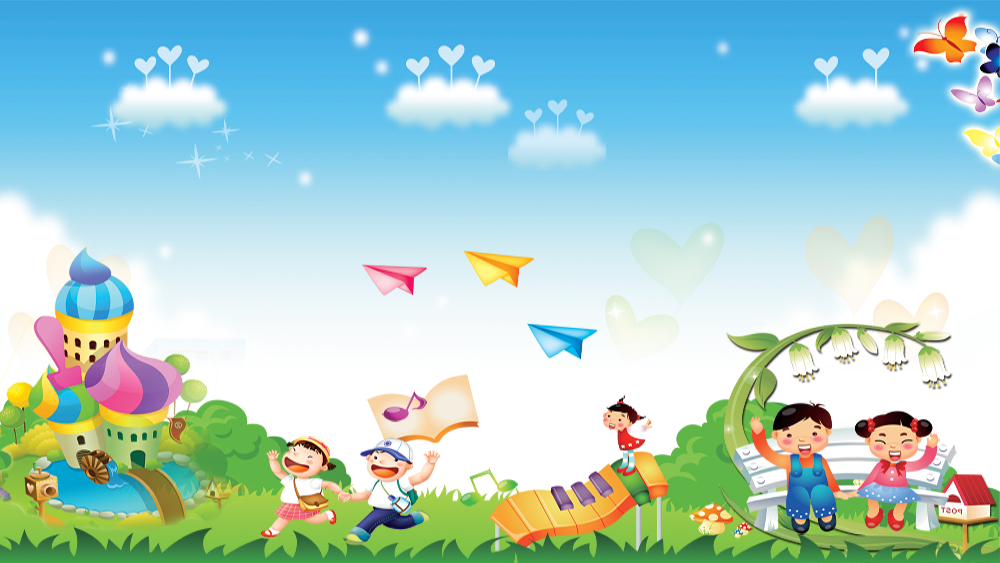 03
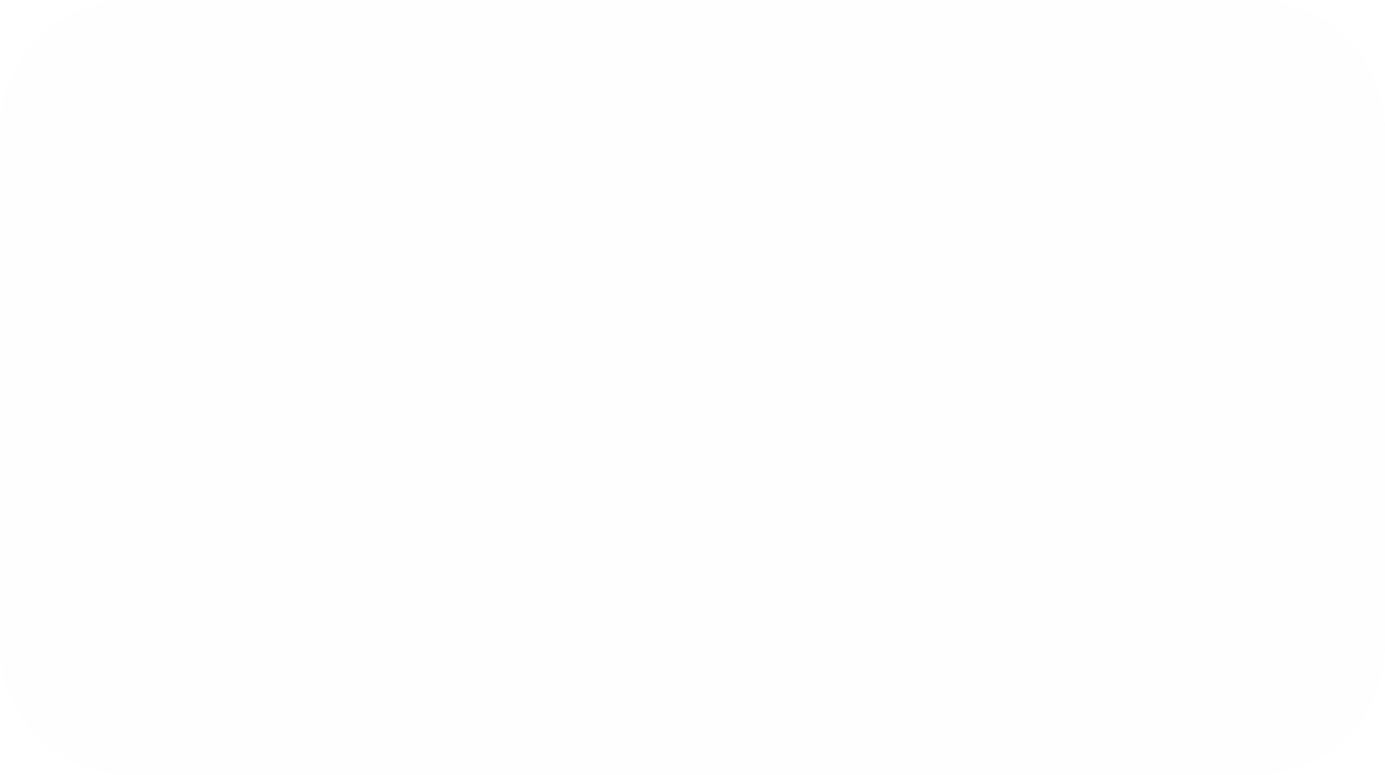 THỰC HÀNH
Bài 1: Tính
12
17
3
15
7
7
9
3
;
;
;
-
-
-
-
b)
a)
c)
d)
5
4
49
16
4
5
16
49
Bài 1: Tính
PHÉP TRỪ PHÂN SỐ
Bài 1: Tính
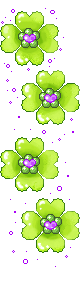 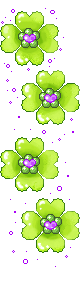 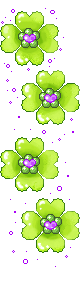 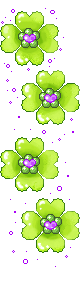 Bài 1: Tính
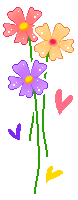 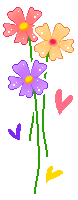 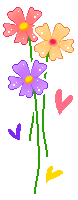 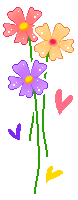 Bài 1: Tính
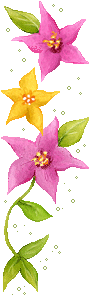 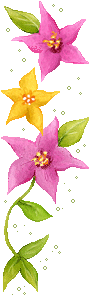 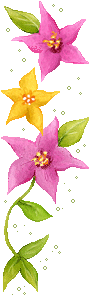 Bài 2: Rút gọn rồi tính
Ai làm xong trước, làm tiếp:
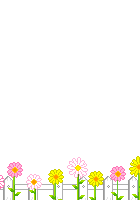 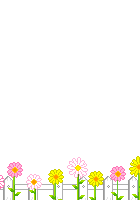 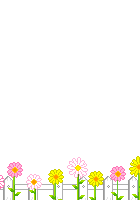 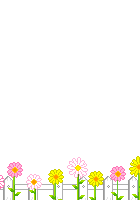 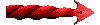 Bài 2: Rút gọn rồi tính
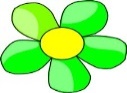 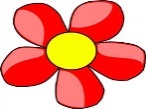 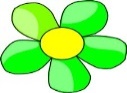 Bài 3:
Taïi hoäi khoûe Phuø Ñoång toaøn quoác laàn thöù VI naêm 2004, soá huy chöông vaøng cuûa ñoaøn hoïc sinh tænh Ñoàng Thaùp baèng       toång soá huy chöông cuûa ñoaøn ñaõ giaønh ñöôïc, coøn laïi laø huy chöông baïc vaø huy chöông ñoàng. Hoûi soá huy chöông baïc vaø huy chöông ñoàng cuûa ñoaøn Ñoàng Thaùp baèng bao nhieâu phaàn toång soá huy chöông maø ñoaøn ñaõ giaønh ñöôïc ?
519
TOÙM TAÉT:Huy chöông vaøng:                  toång soá.Huy chöông baïc vaø ñoàng: . . . .   toång soá?
519
Baøi giaûiSoá huy chöông baïc vaø ñoàng chieám soá phaàn laø:
      -       =        (toång soá huy chương)                     Ñaùp soá:      toång soá huy chương
Caùch 1
Caùch 2
Baøi giaûiSoá huy chöông baïc vaø ñoàng chieám soá phaàn laø:
  1-     =         (toång soá h.chương )                     Ñaùp soá:     tổng số huy chương
519
1919
1419
519
1419
1419
1419
Trò chơi:”
Đúng ghi Đ sai ghi s vào ô trống:
2
7
5
2
1
1
1
2
Đ
S
-
-
=
=
2
2
3
3
3
3
3
2
5
4
1
3
5
-
4
S
-
=
Đ
=
4
4
4
5
5
5
5
4
1
5
Đ
-
=
2
2
2
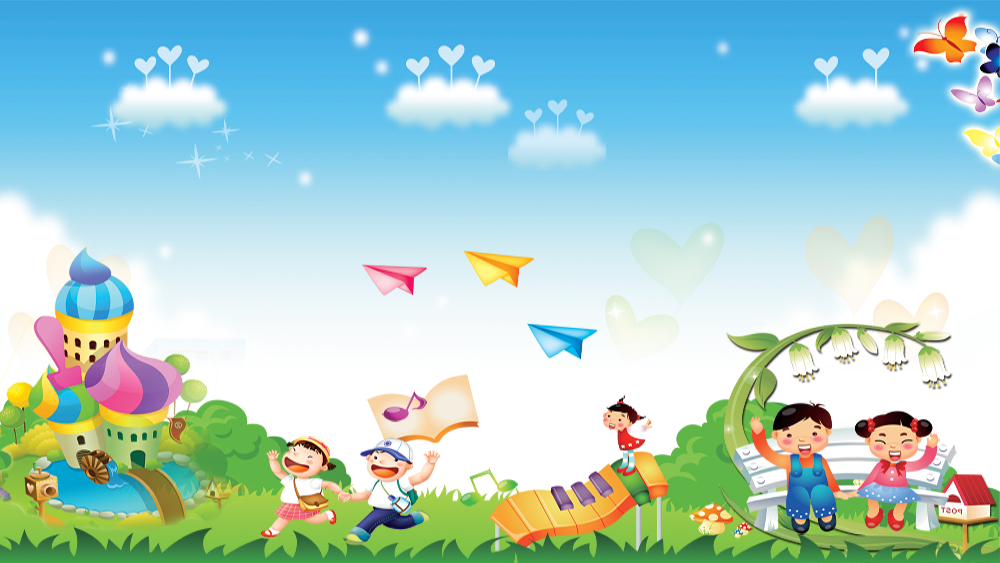 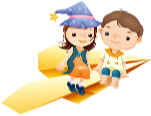 Chào tạm biệt các con.